The Parts of the human body
head 
Hand
Body
head
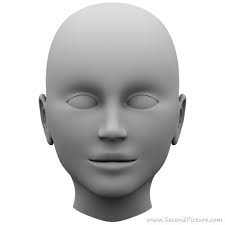 hand
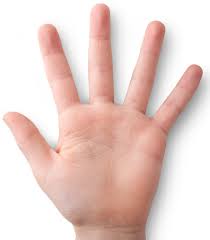 BODY
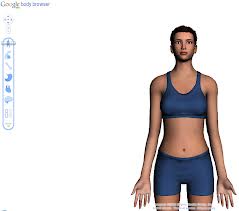